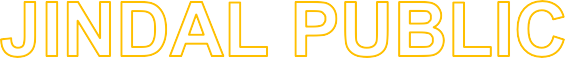 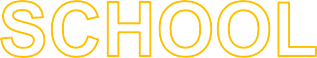 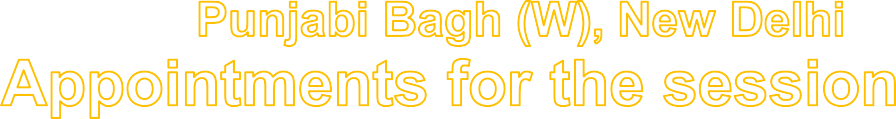 2024-25
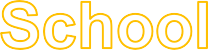 A
bility…Motivation…
Attitu
de…
2024-25
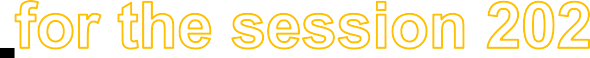 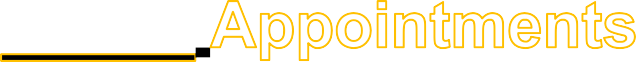 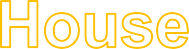 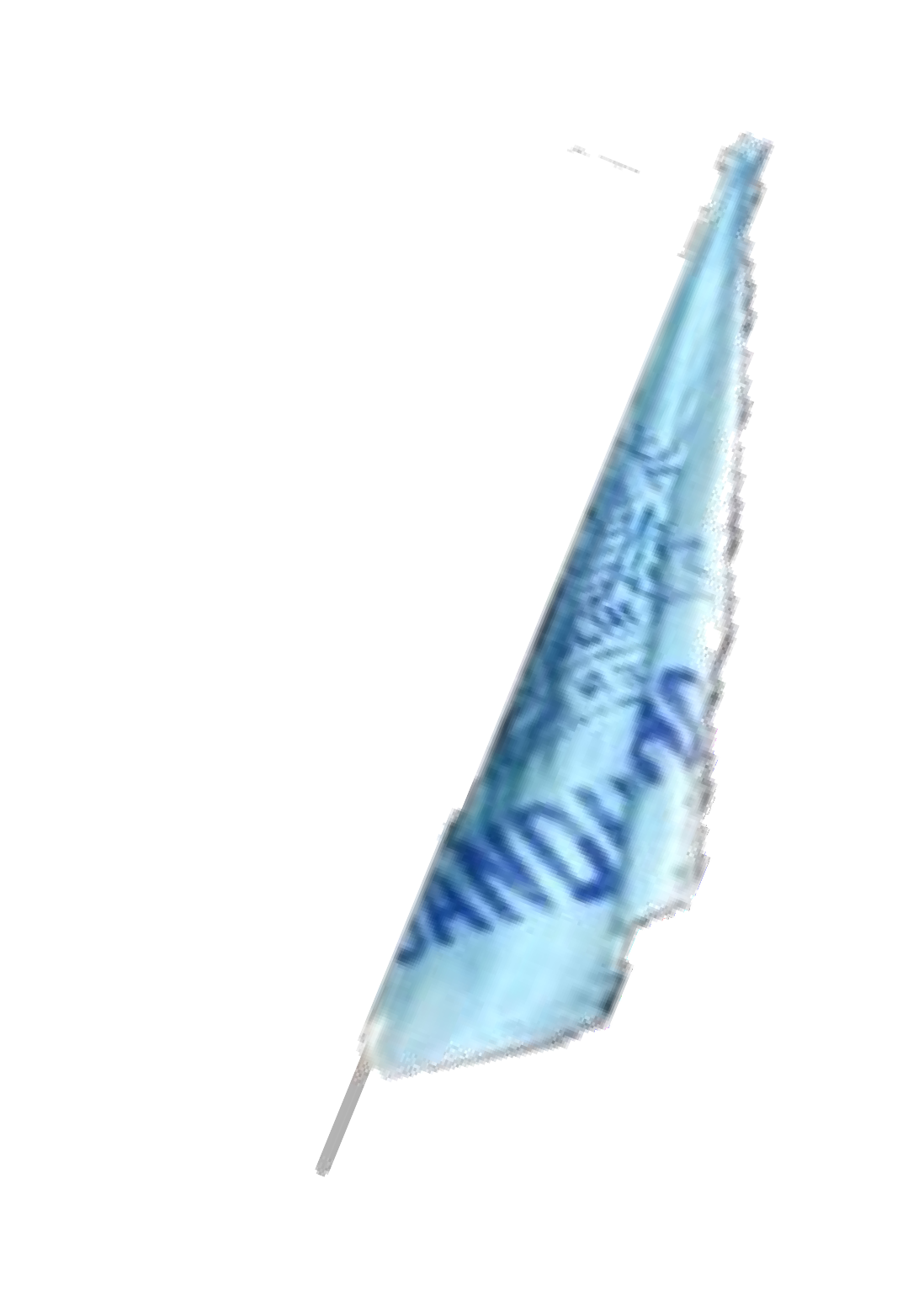 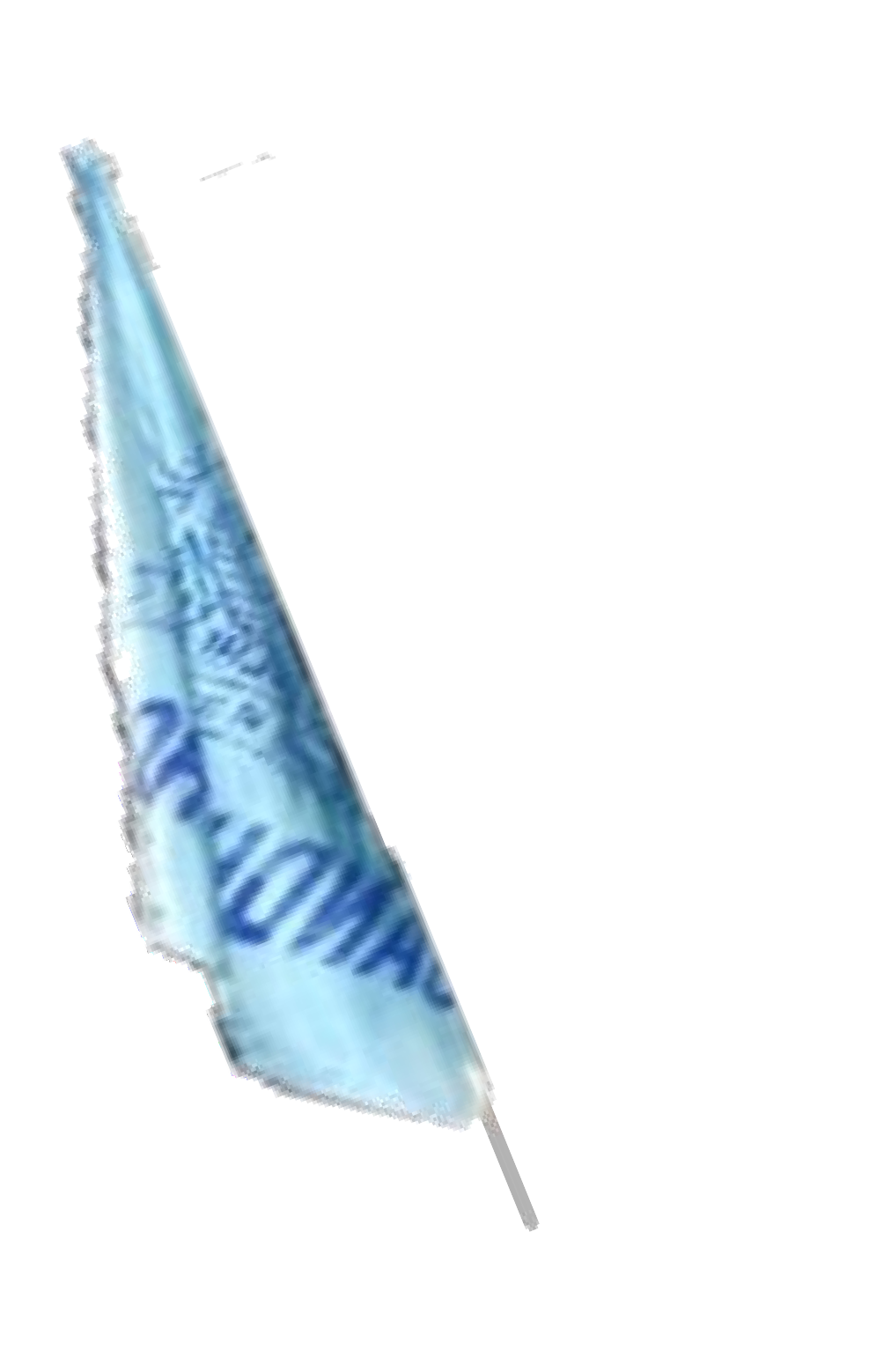 GANDHI HOUSE
JAWAHAR HOUSE
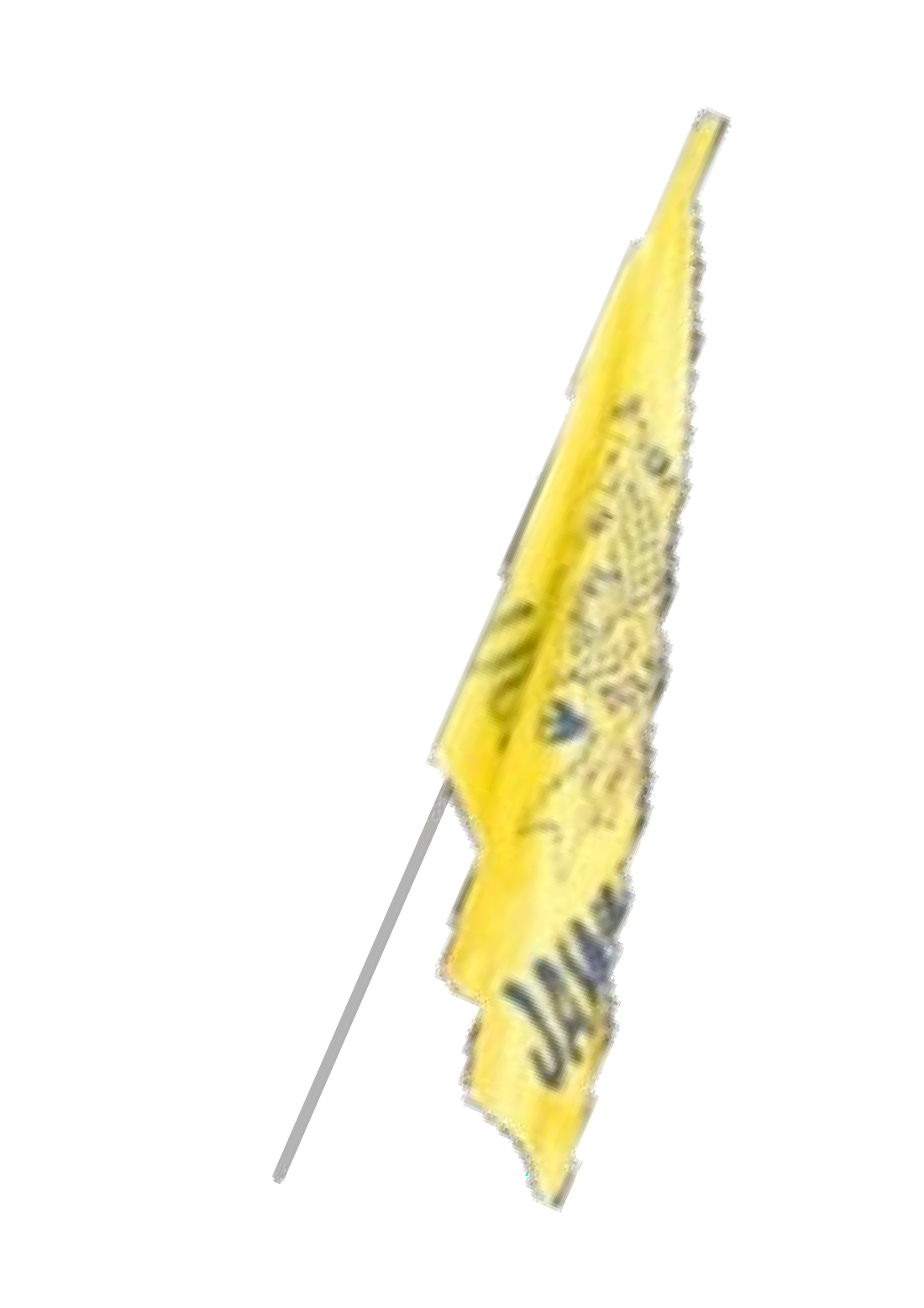 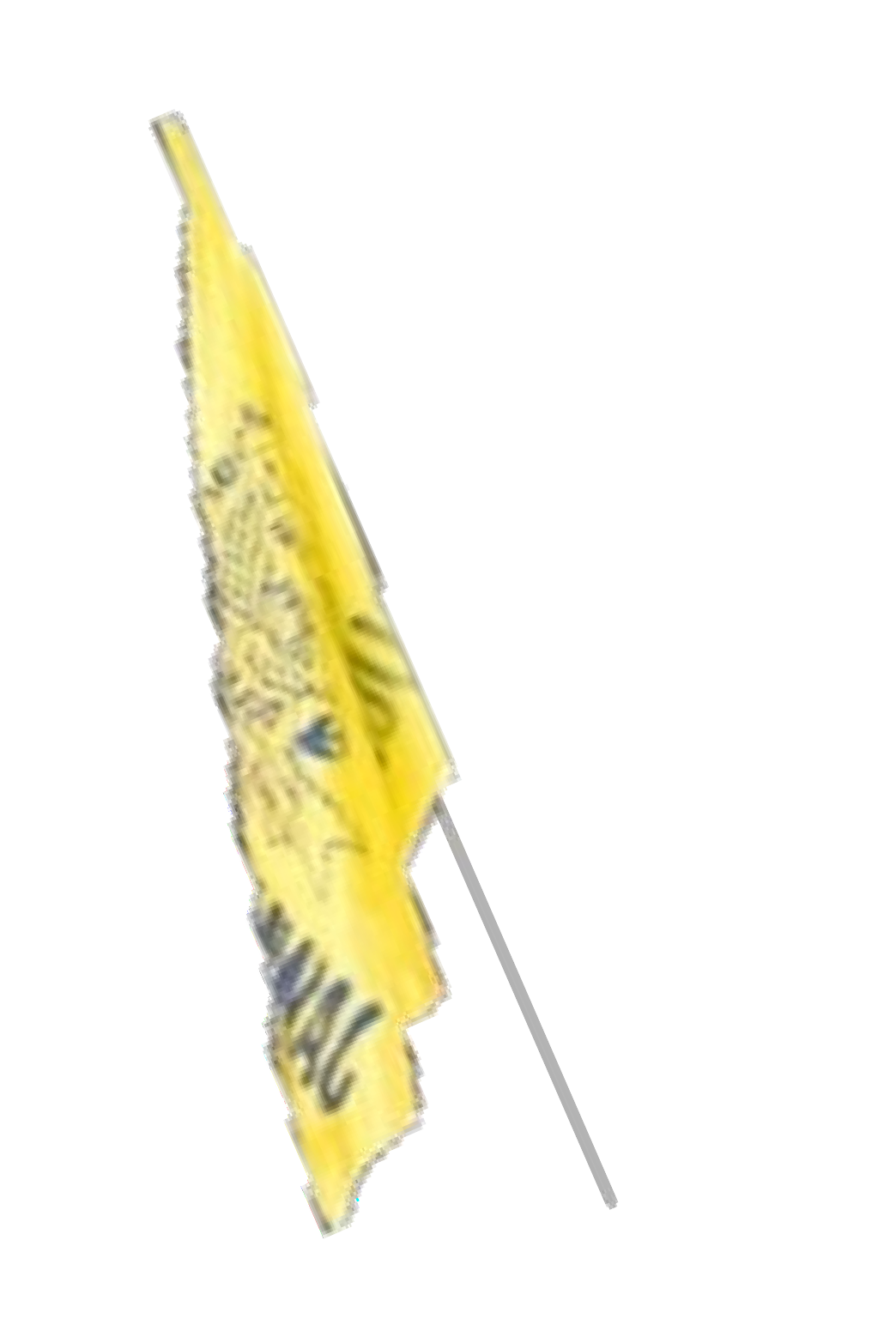 2024-25
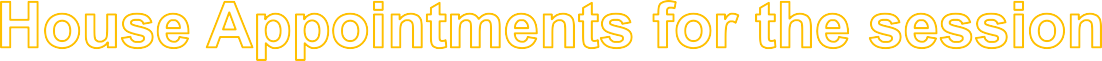 TAGORE HOUSE
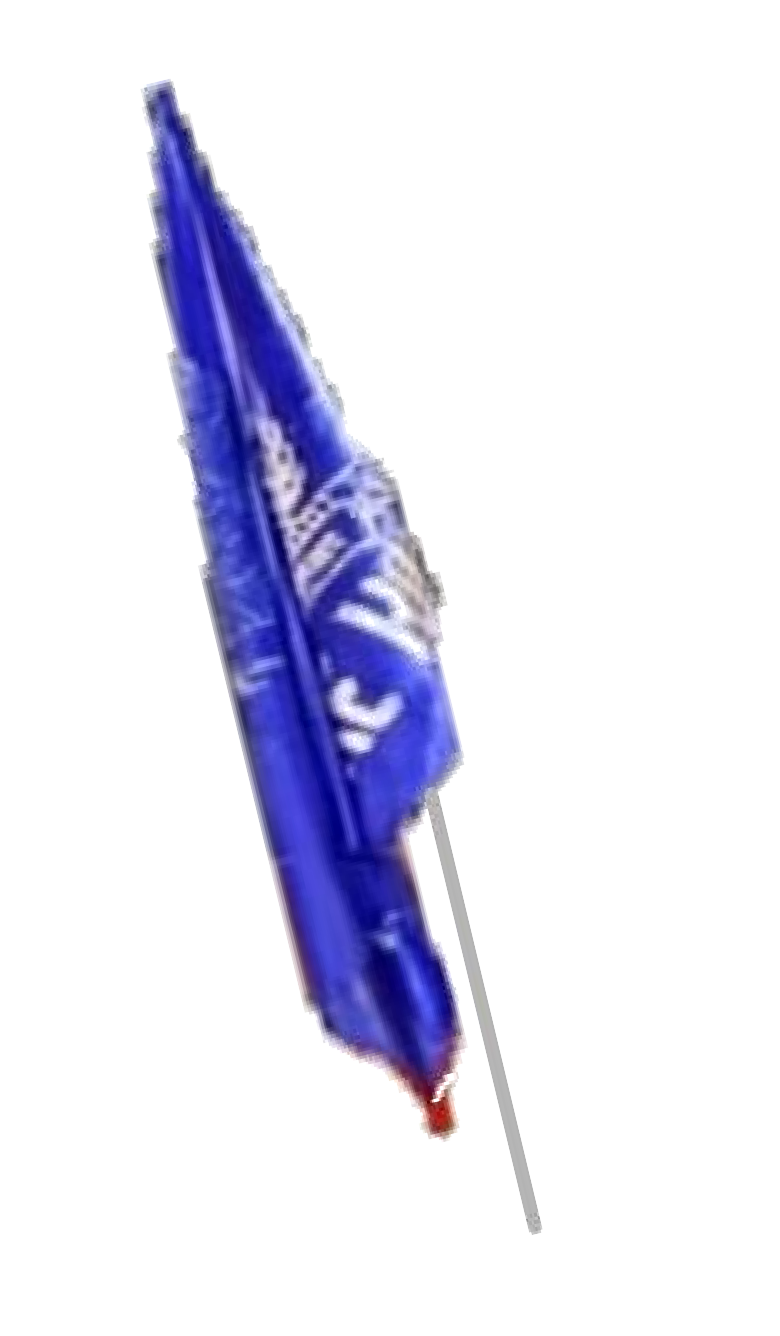 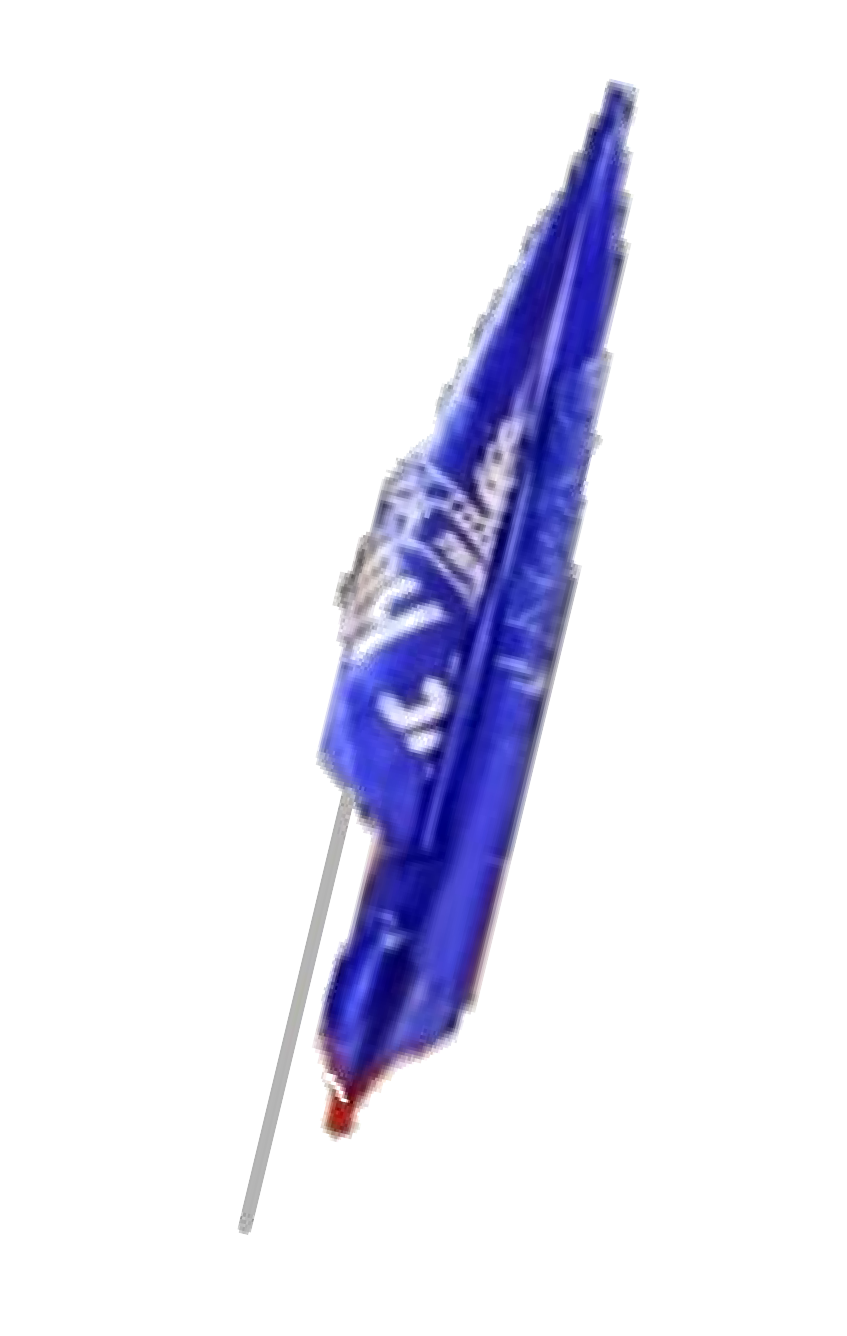 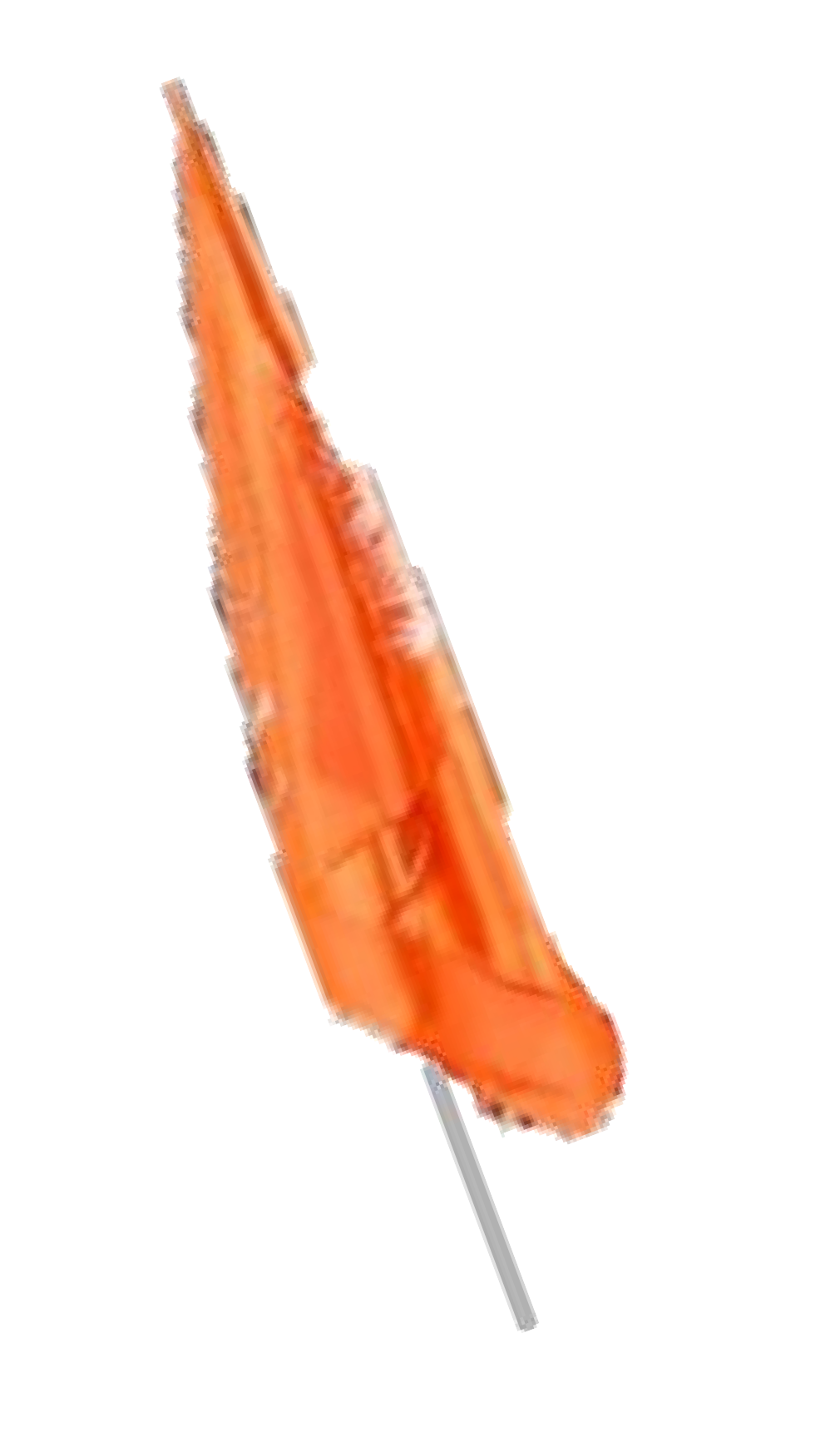 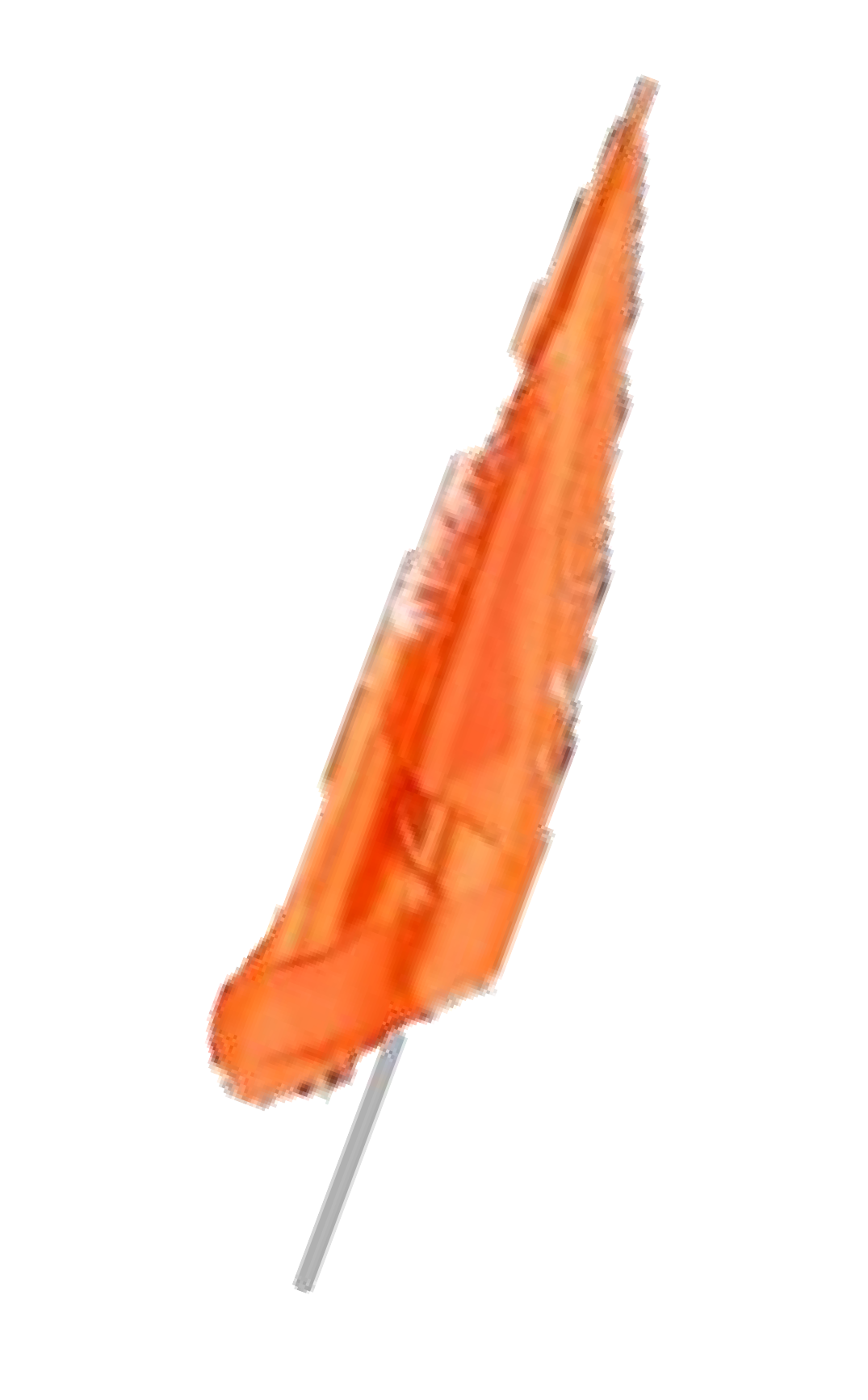 SUBHASH HOUSE
2024-25
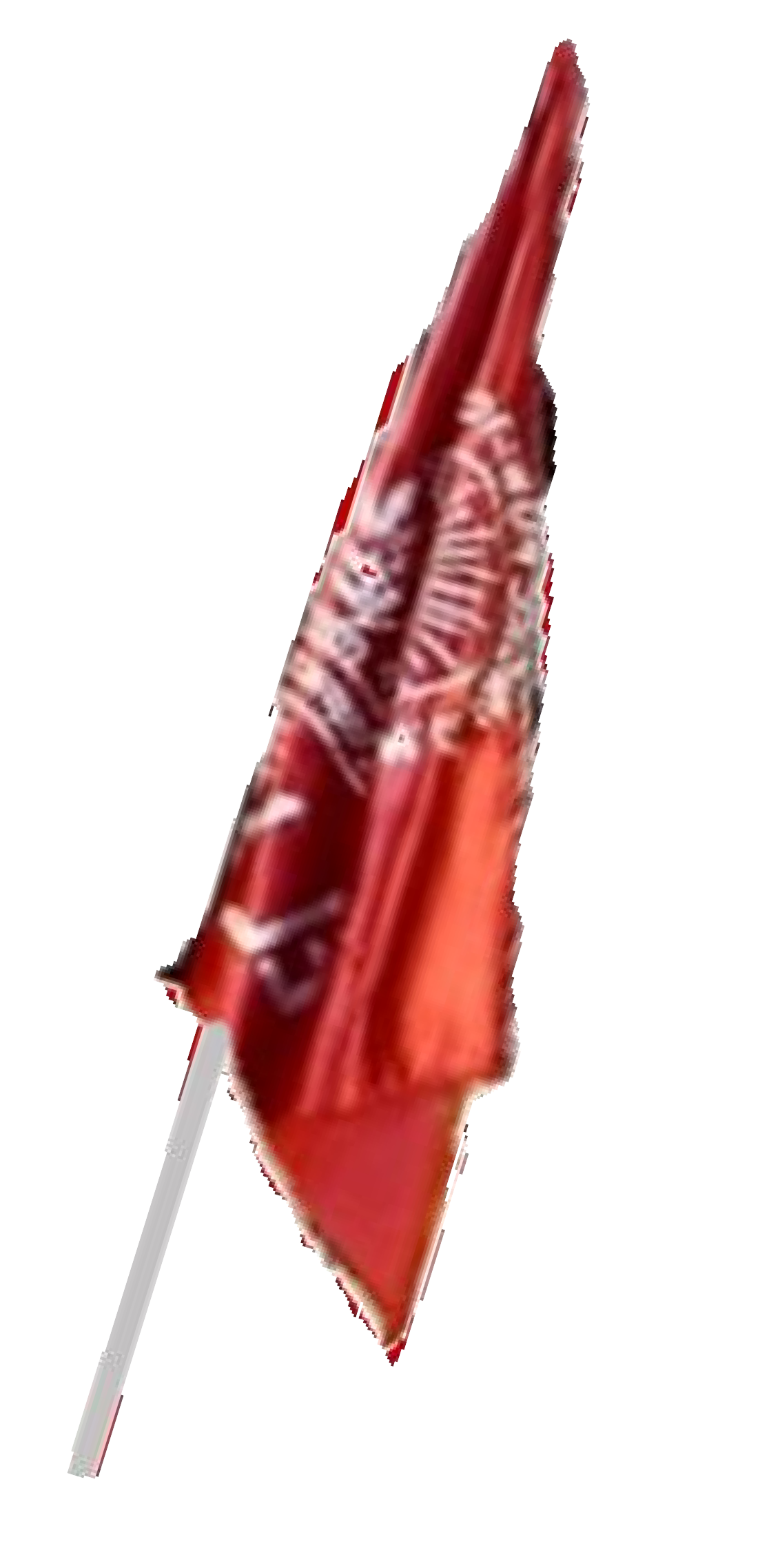 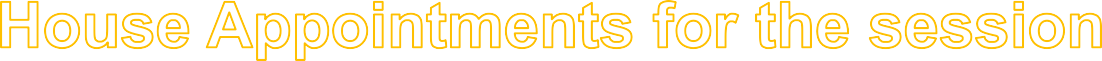 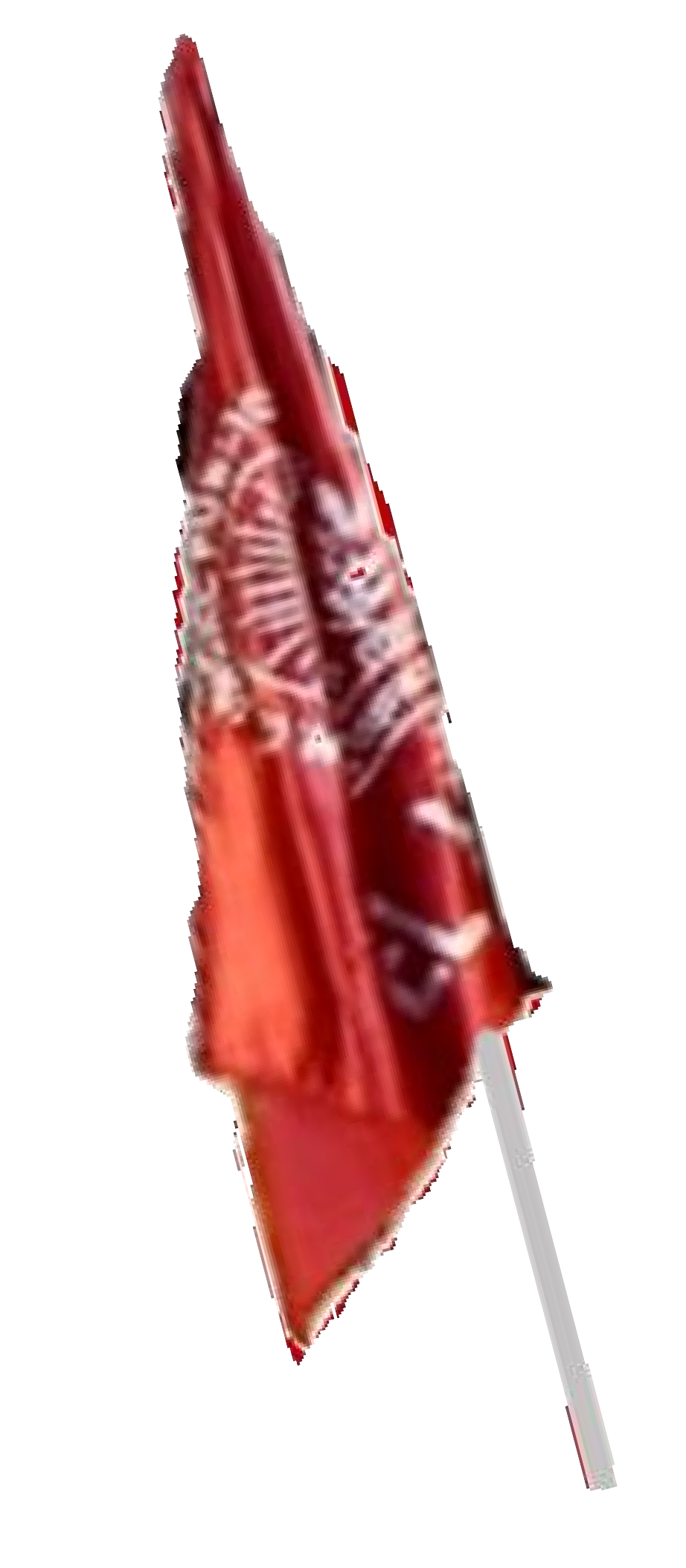 PATEL HOUSE
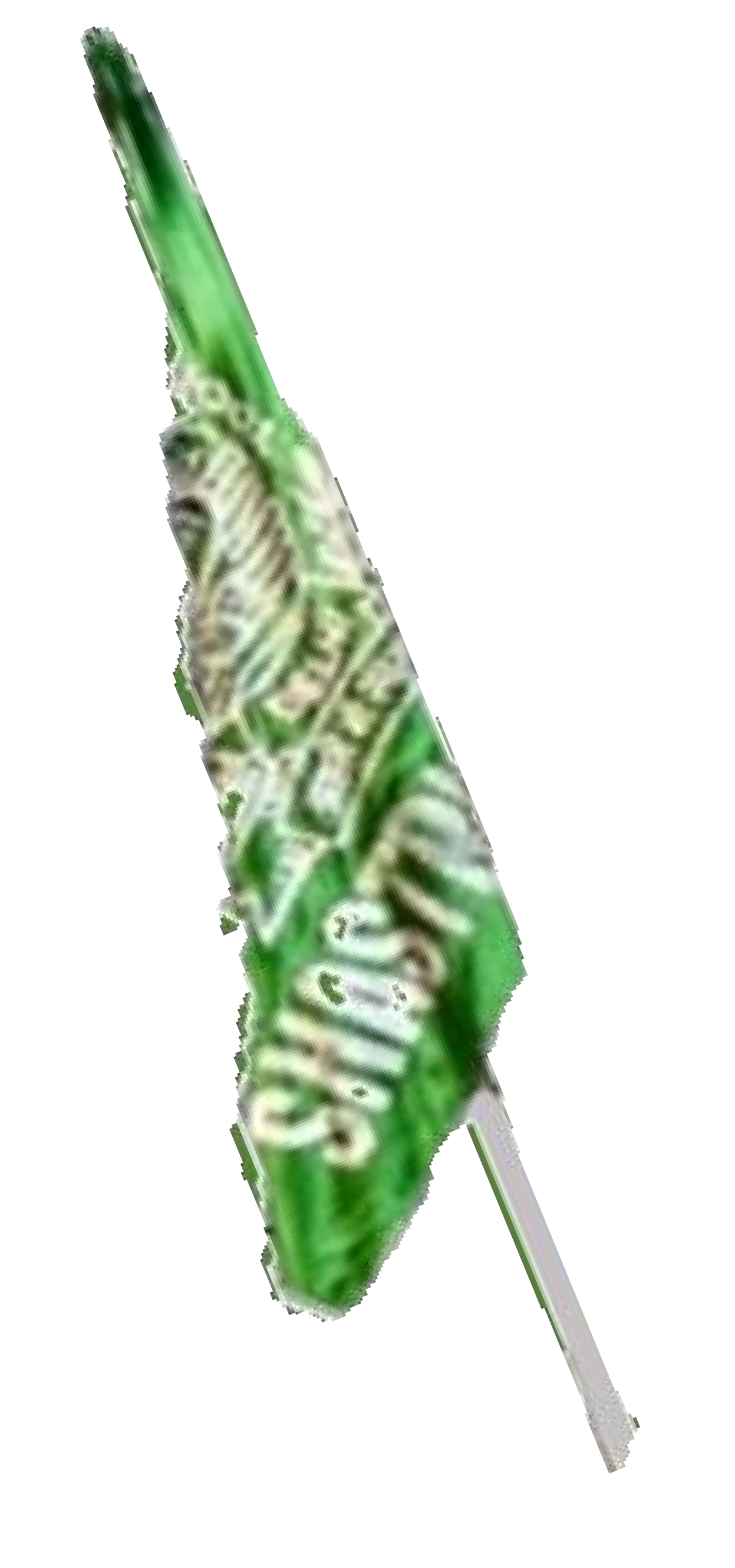 SHASTRI HOUSE
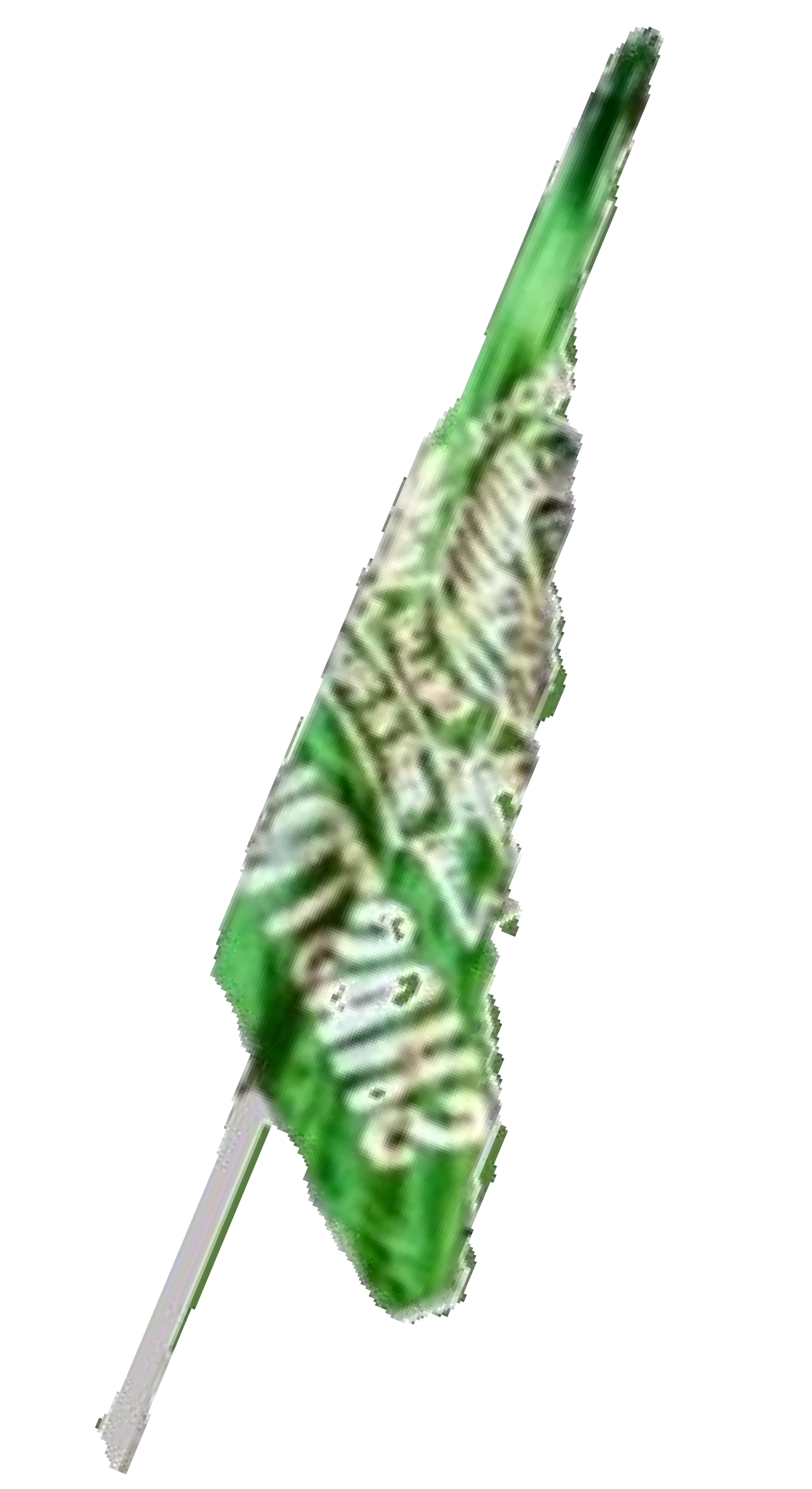